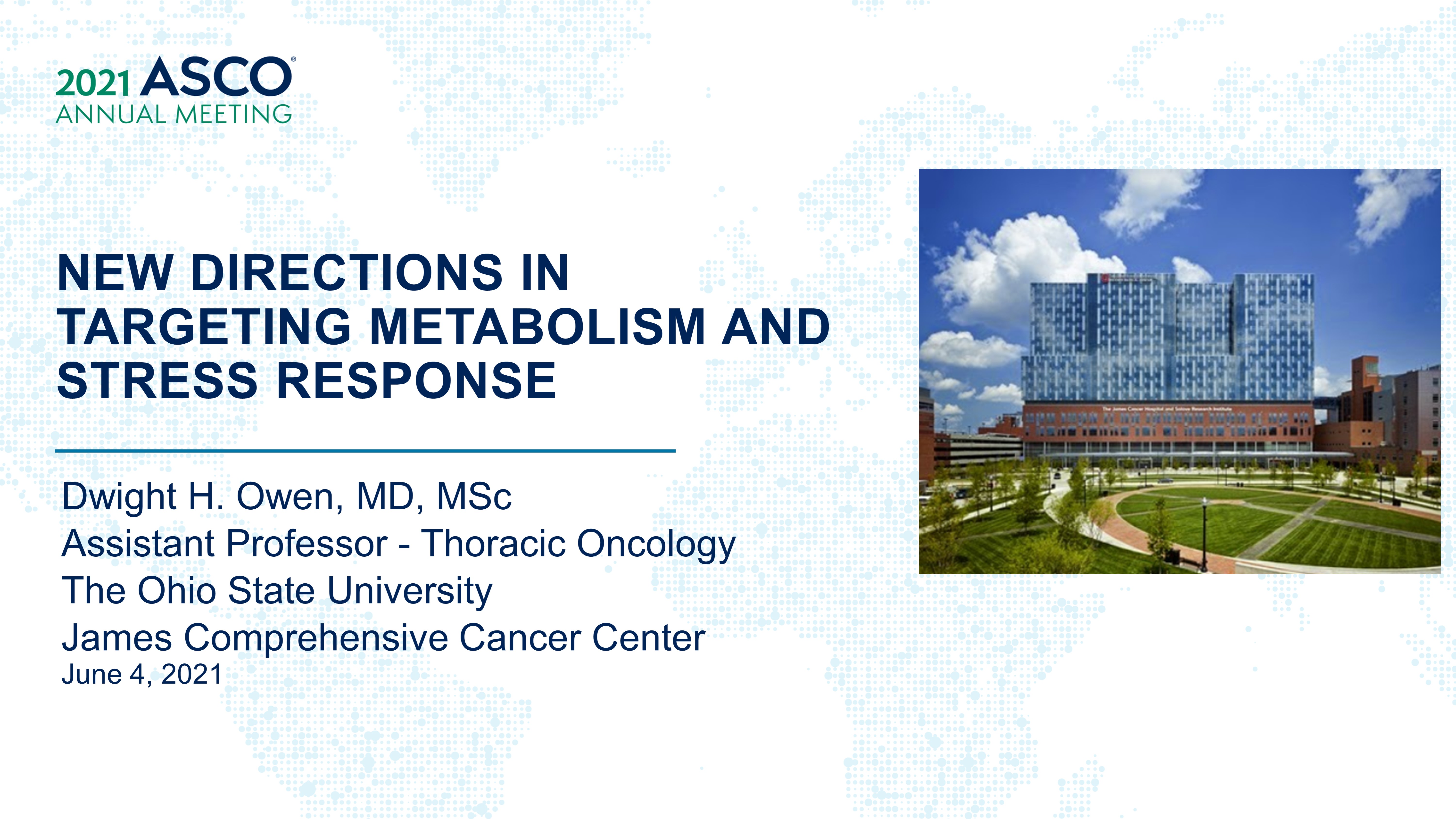 New Directions in Targeting Metabolism and Stress Response
Content of this presentation is the property of the author, licensed by ASCO. Permission required for reuse.
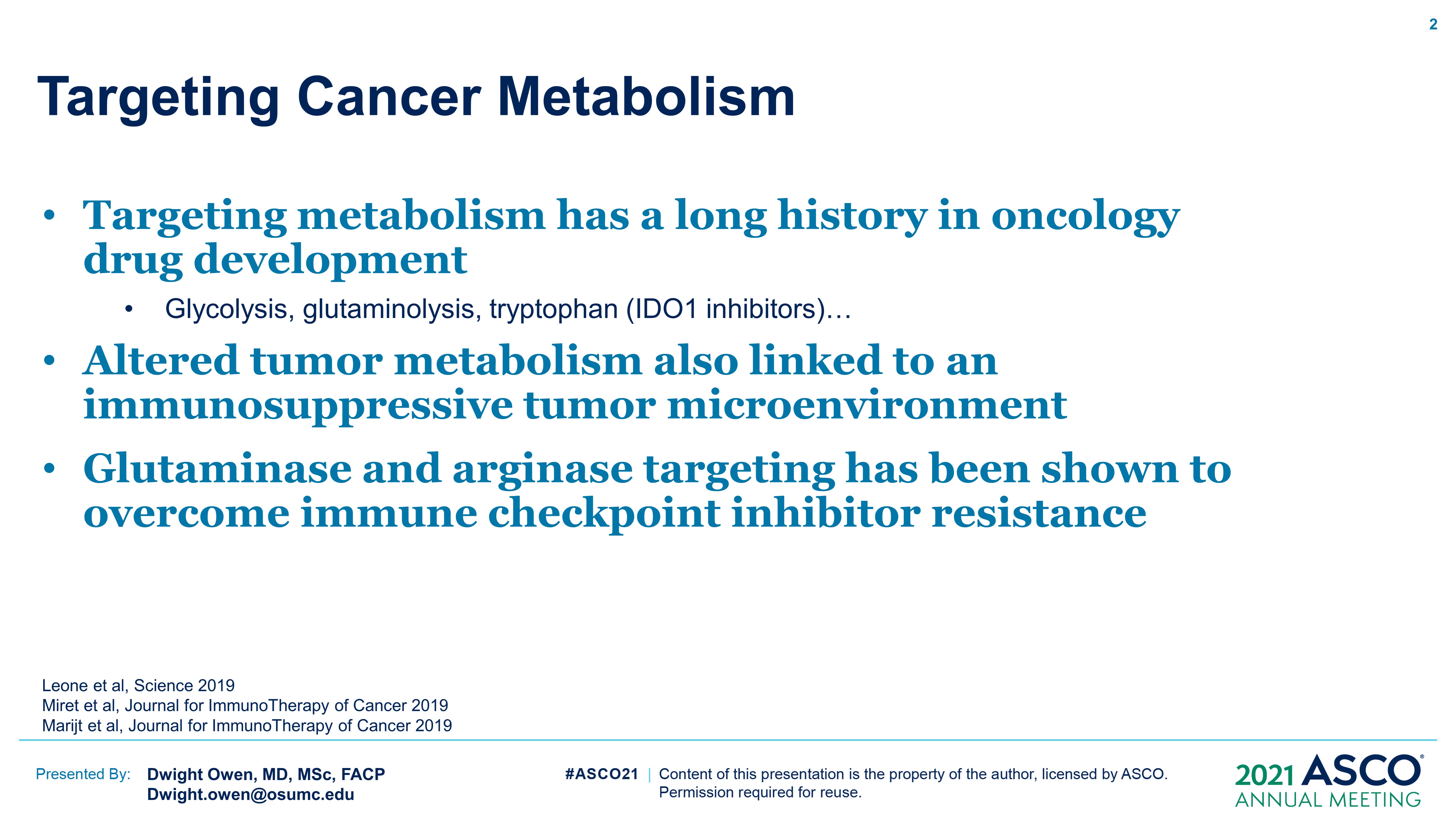 Targeting Cancer Metabolism
Content of this presentation is the property of the author, licensed by ASCO. Permission required for reuse.
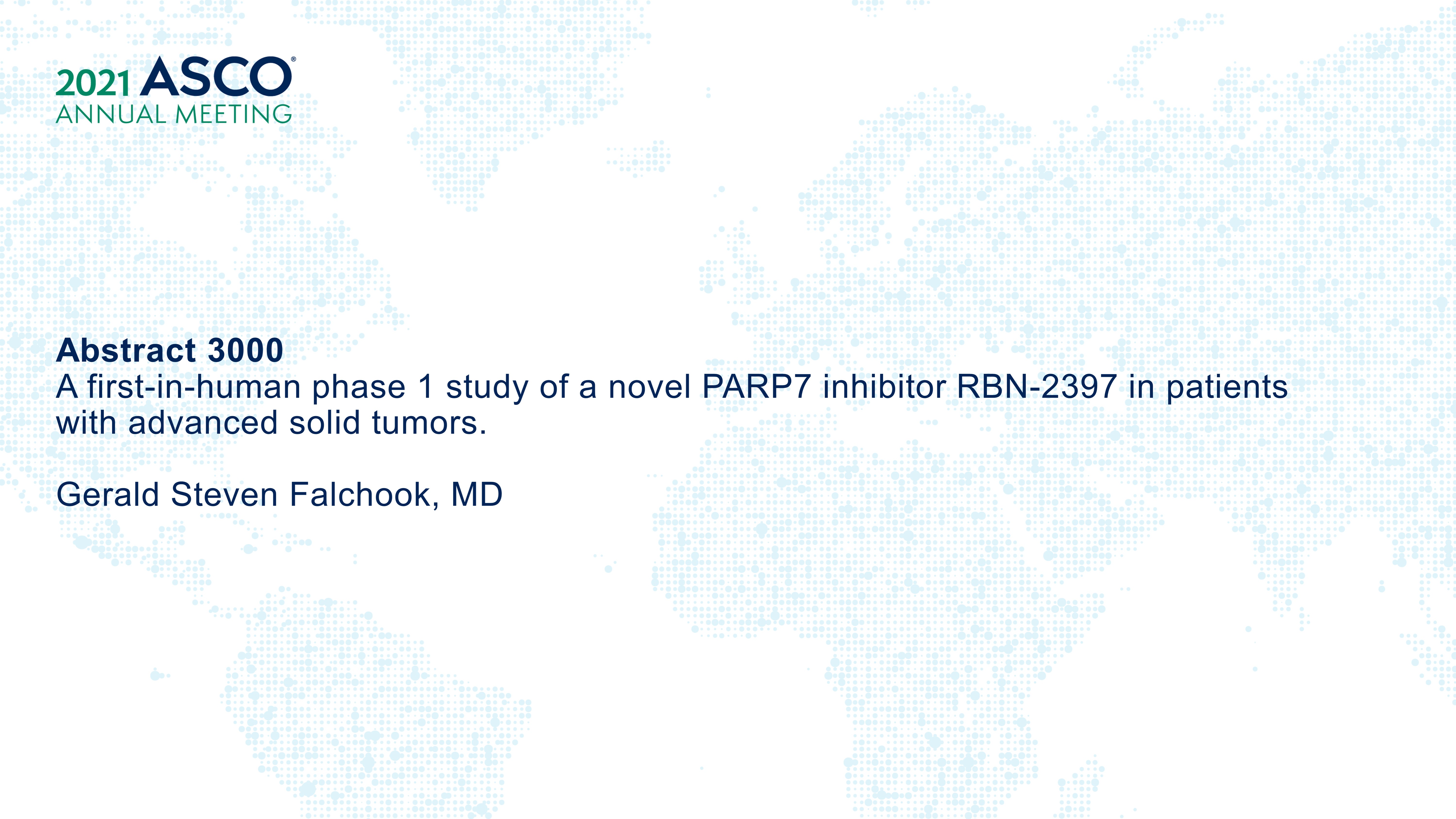 Abstract 3000<br />A first-in-human phase 1 study of a novel PARP7 inhibitor RBN-2397 in patients with advanced solid tumors.<br /><br />Gerald Steven Falchook, MD<br />
Content of this presentation is the property of the author, licensed by ASCO. Permission required for reuse.
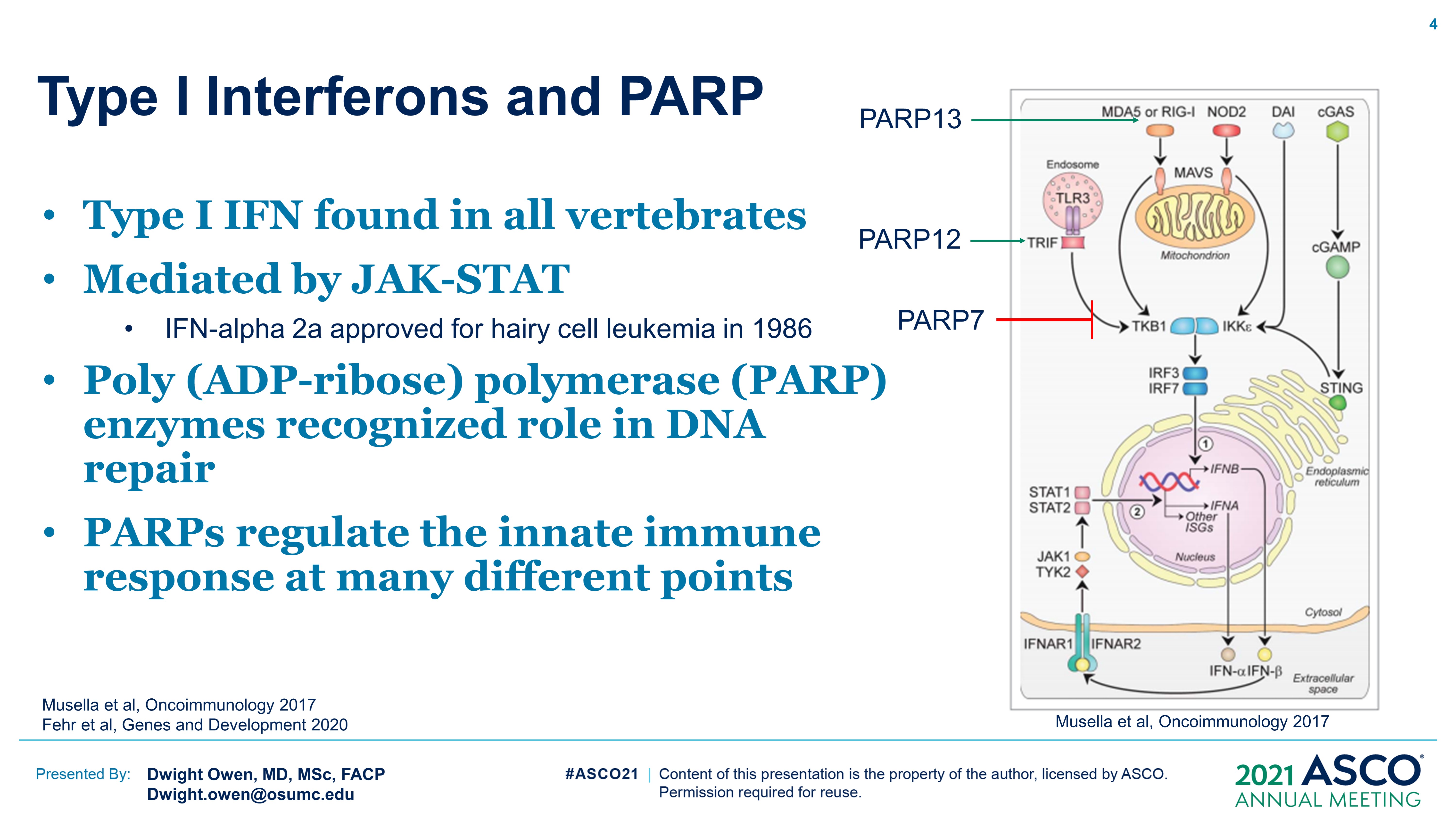 Type I Interferons and PARP
Content of this presentation is the property of the author, licensed by ASCO. Permission required for reuse.
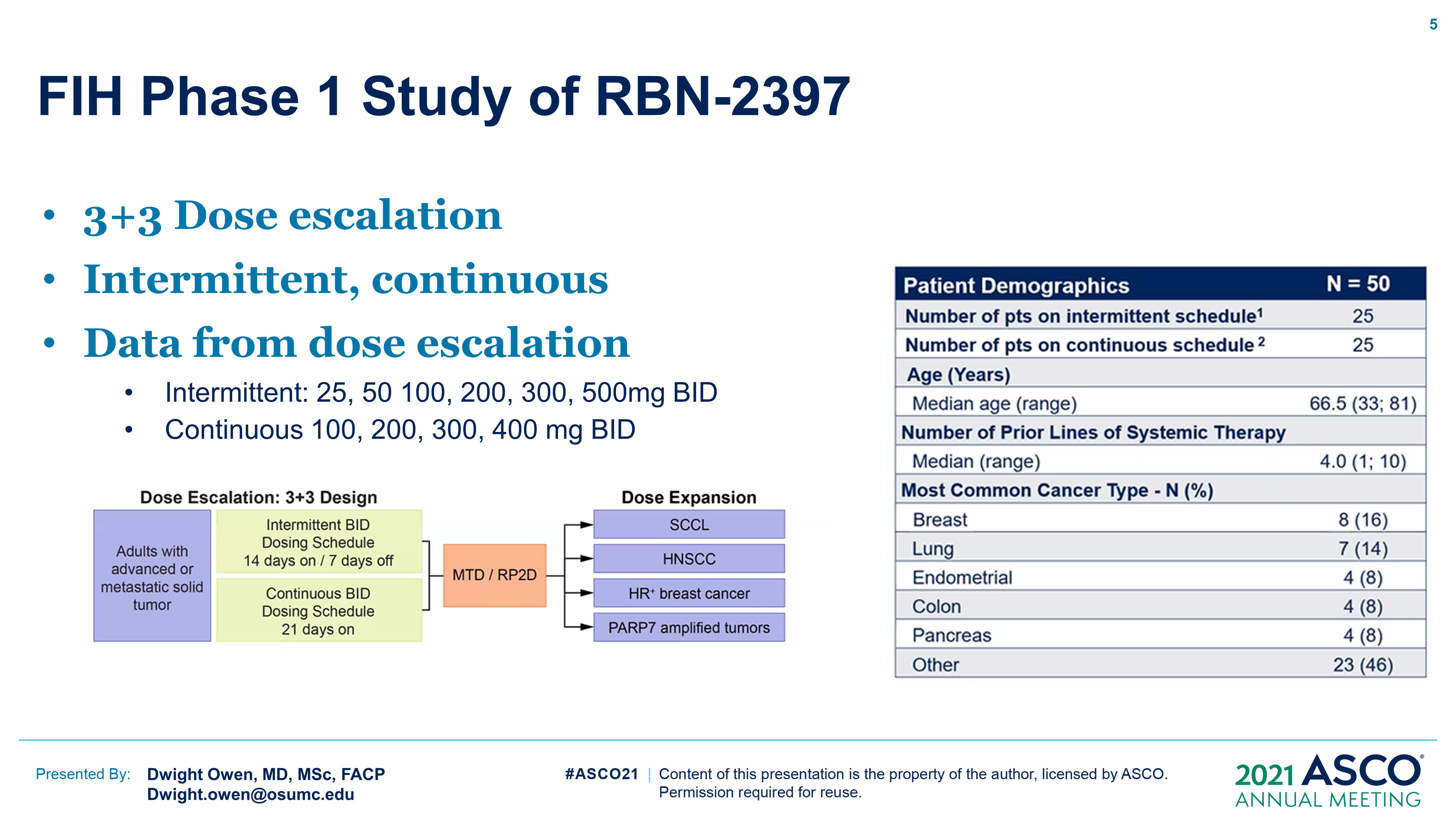 FIH Phase 1 Study of RBN-2397
Content of this presentation is the property of the author, licensed by ASCO. Permission required for reuse.
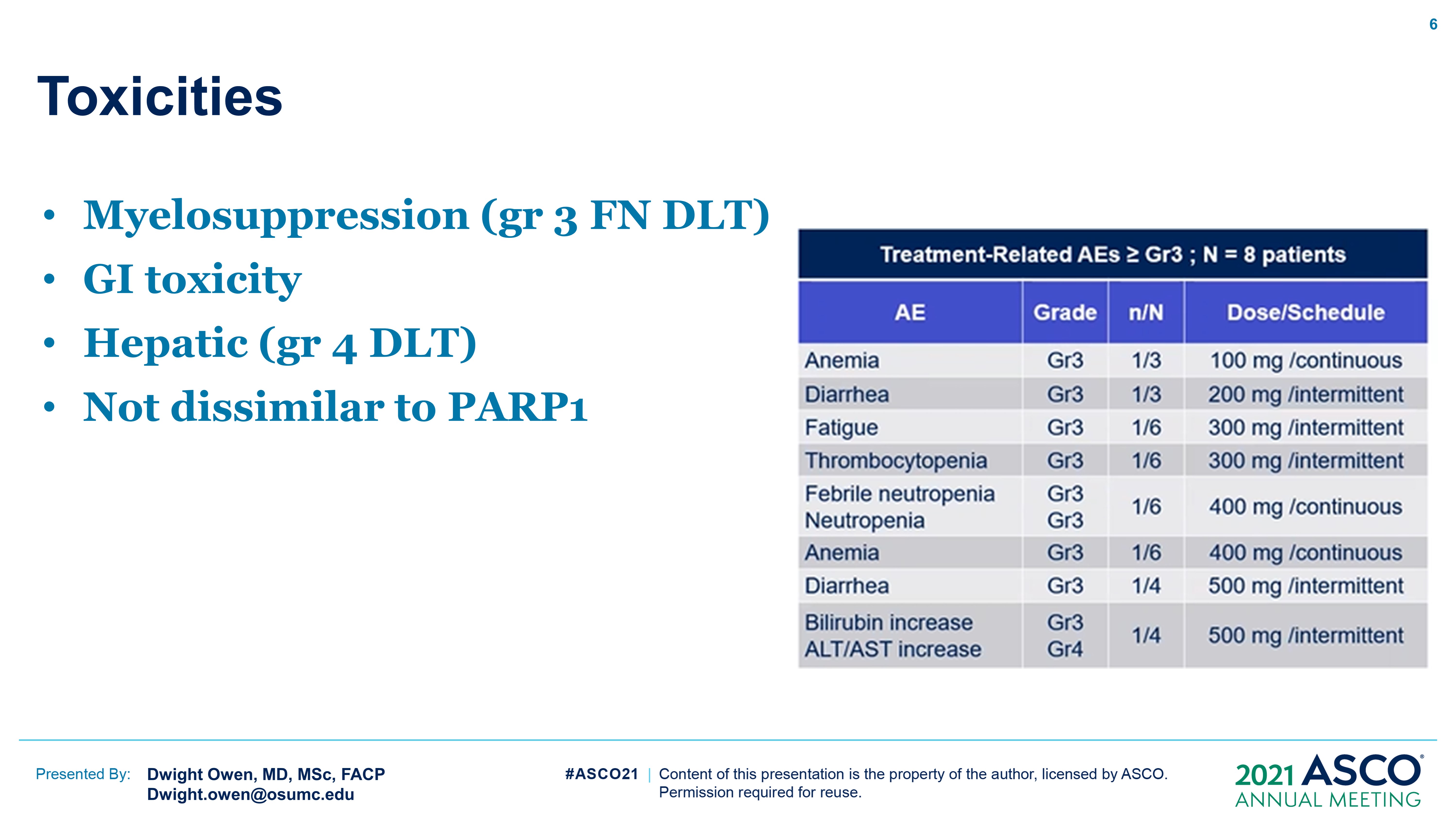 Toxicities
Content of this presentation is the property of the author, licensed by ASCO. Permission required for reuse.
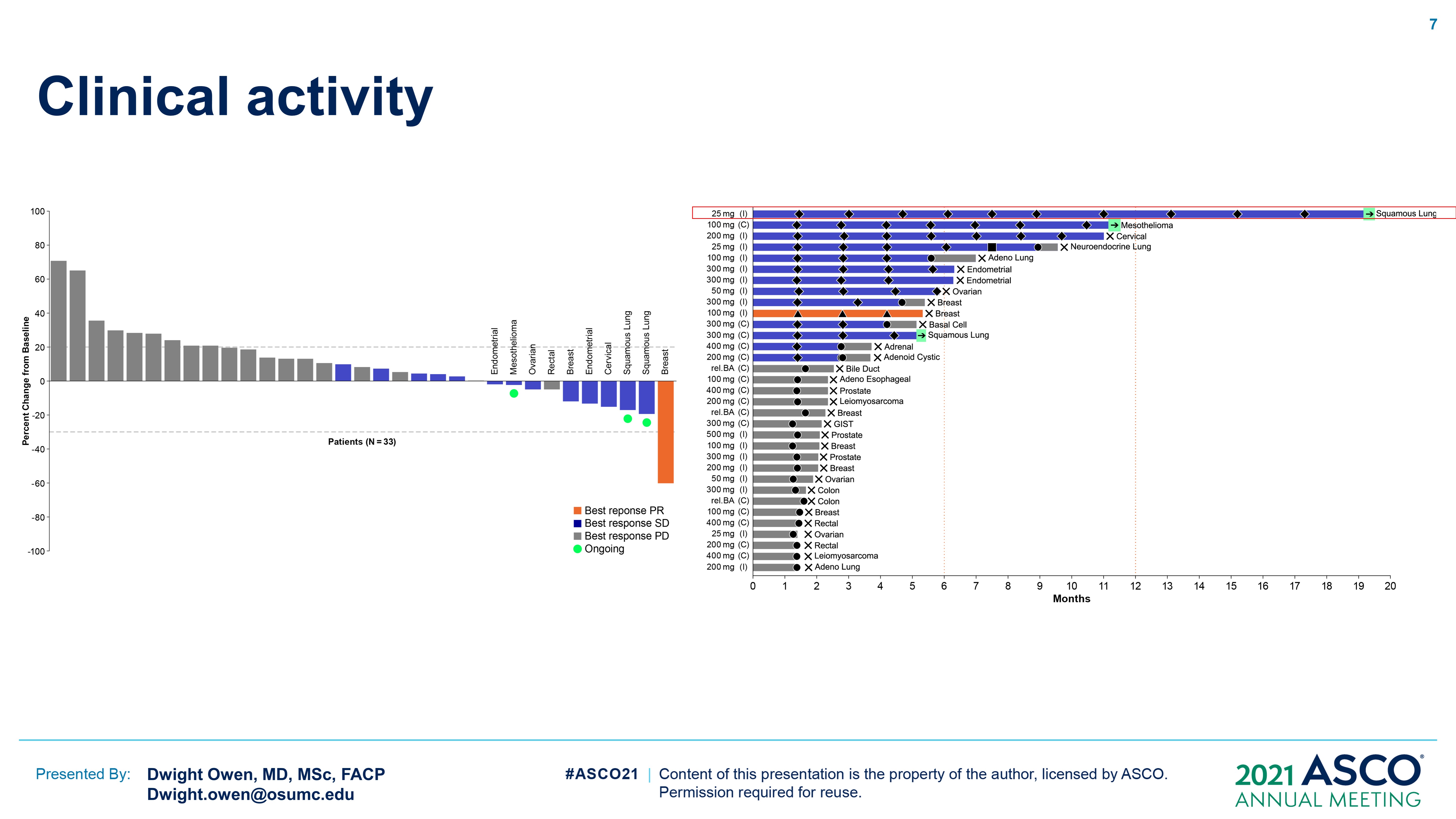 Clinical activity
Content of this presentation is the property of the author, licensed by ASCO. Permission required for reuse.
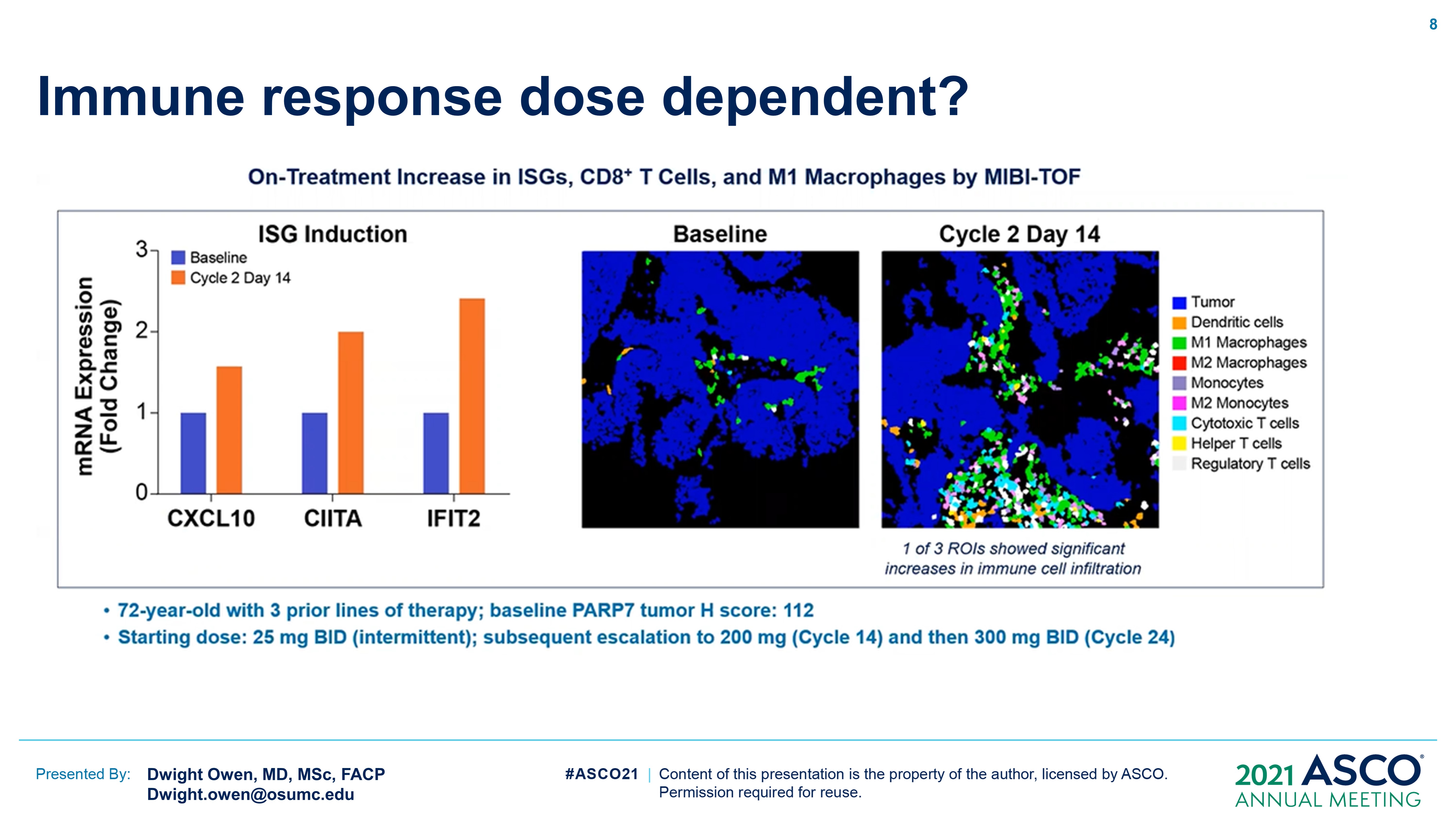 Immune response dose dependent?
Content of this presentation is the property of the author, licensed by ASCO. Permission required for reuse.
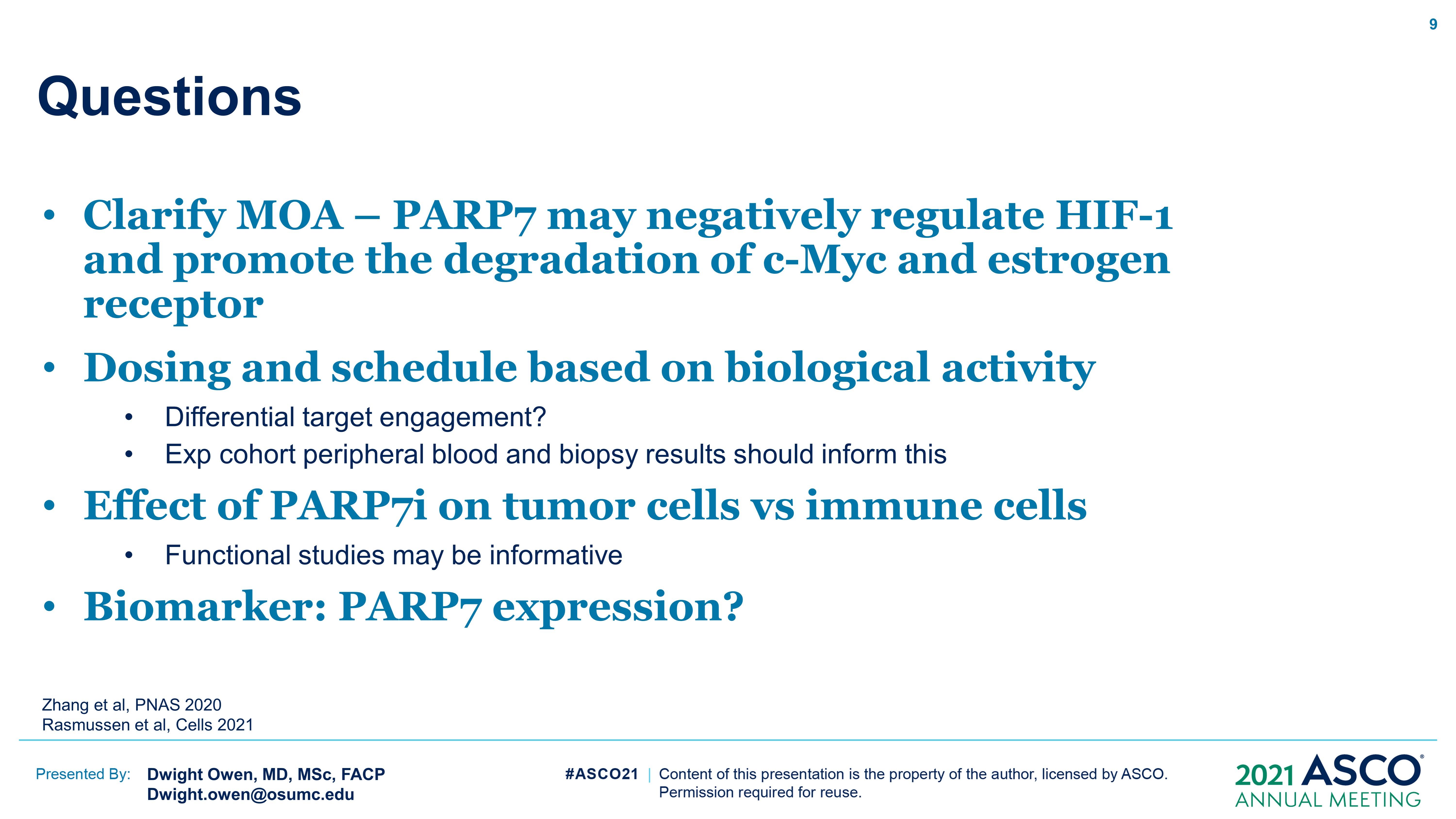 Questions
Content of this presentation is the property of the author, licensed by ASCO. Permission required for reuse.
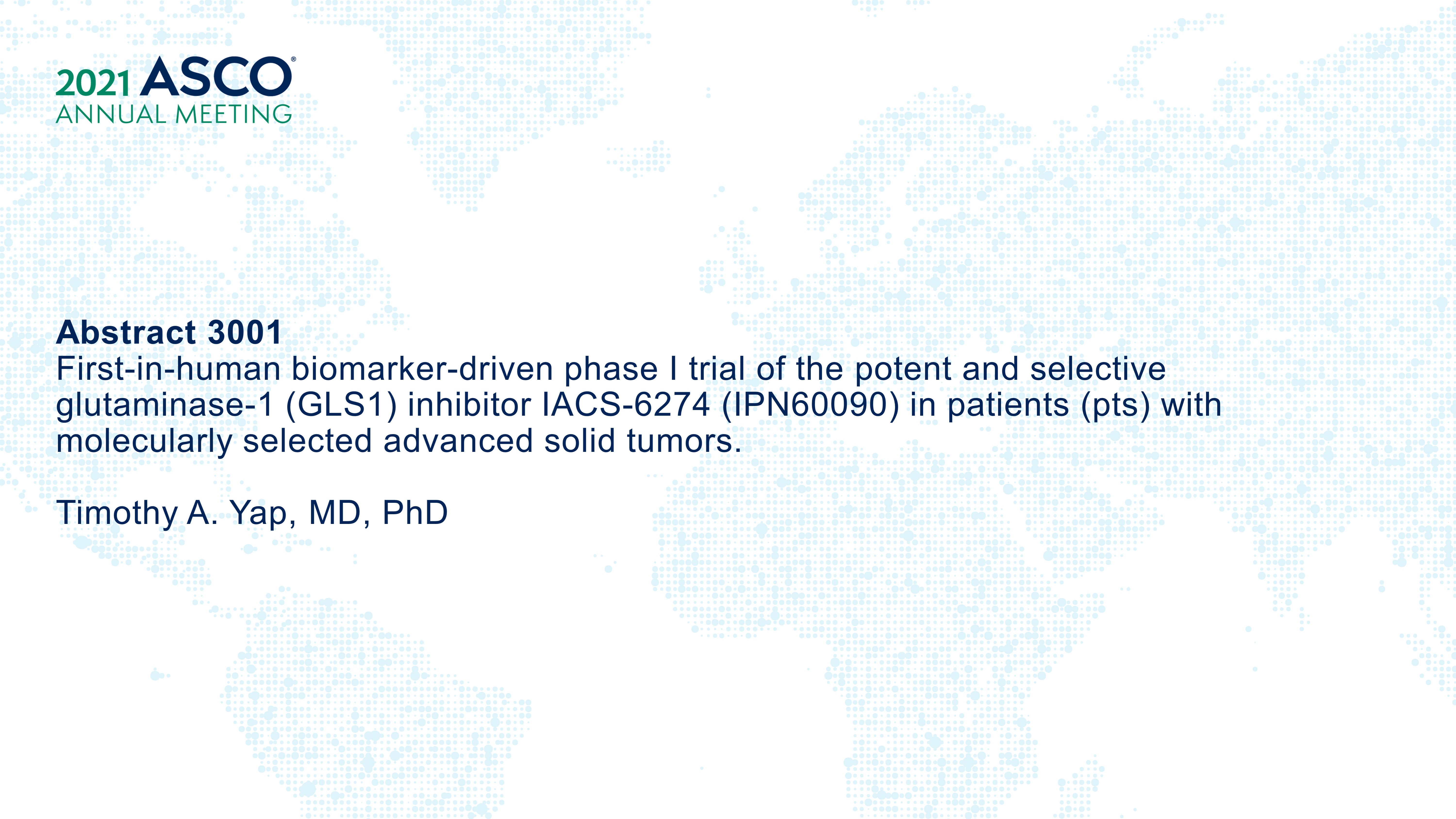 Abstract 3001<br />First-in-human biomarker-driven phase I trial of the potent and selective glutaminase-1 (GLS1) inhibitor IACS-6274 (IPN60090) in patients (pts) with molecularly selected advanced solid tumors.<br /><br />Timothy A. Yap, MD, PhD<br />
Content of this presentation is the property of the author, licensed by ASCO. Permission required for reuse.
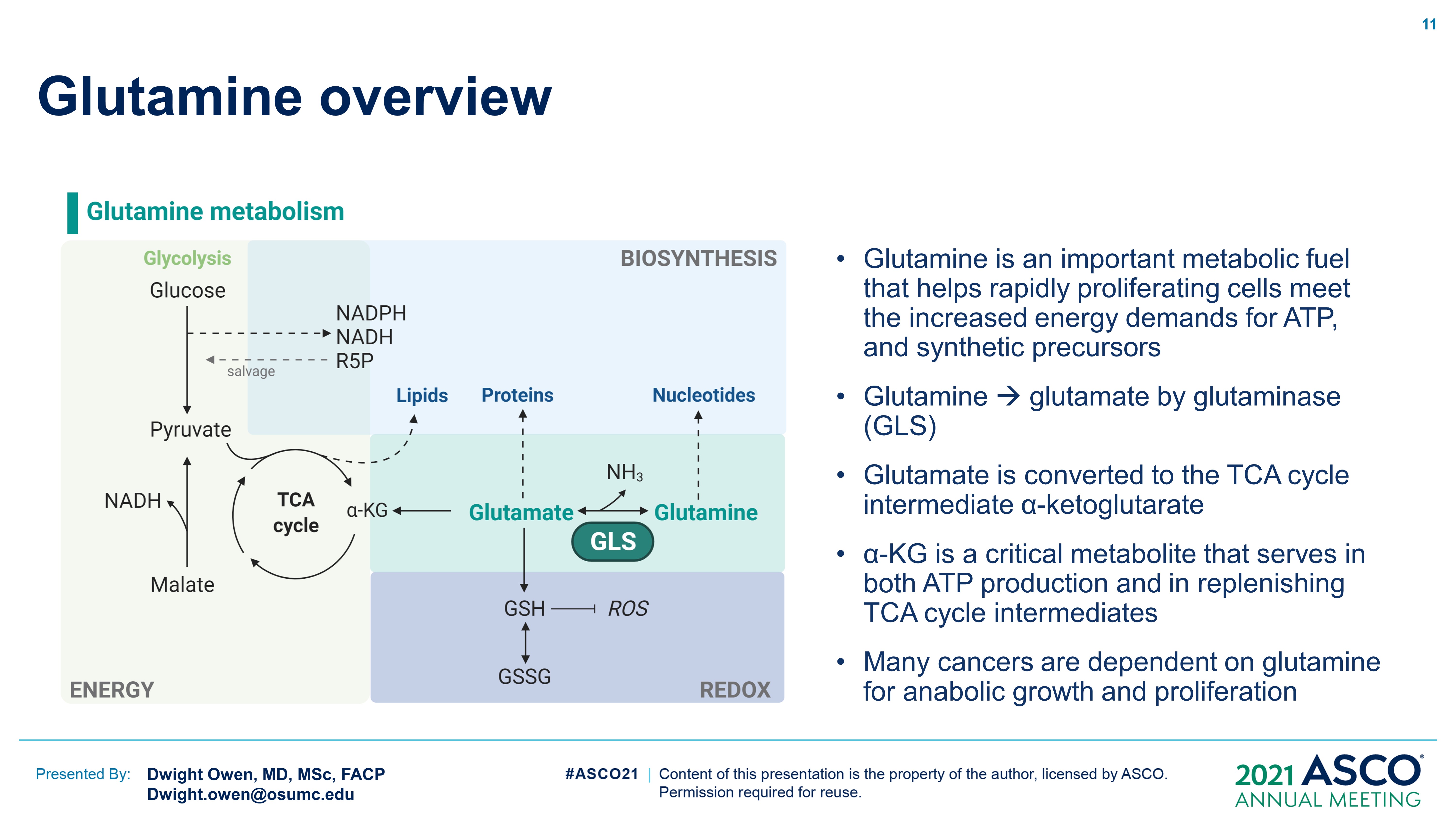 Glutamine overview
Content of this presentation is the property of the author, licensed by ASCO. Permission required for reuse.
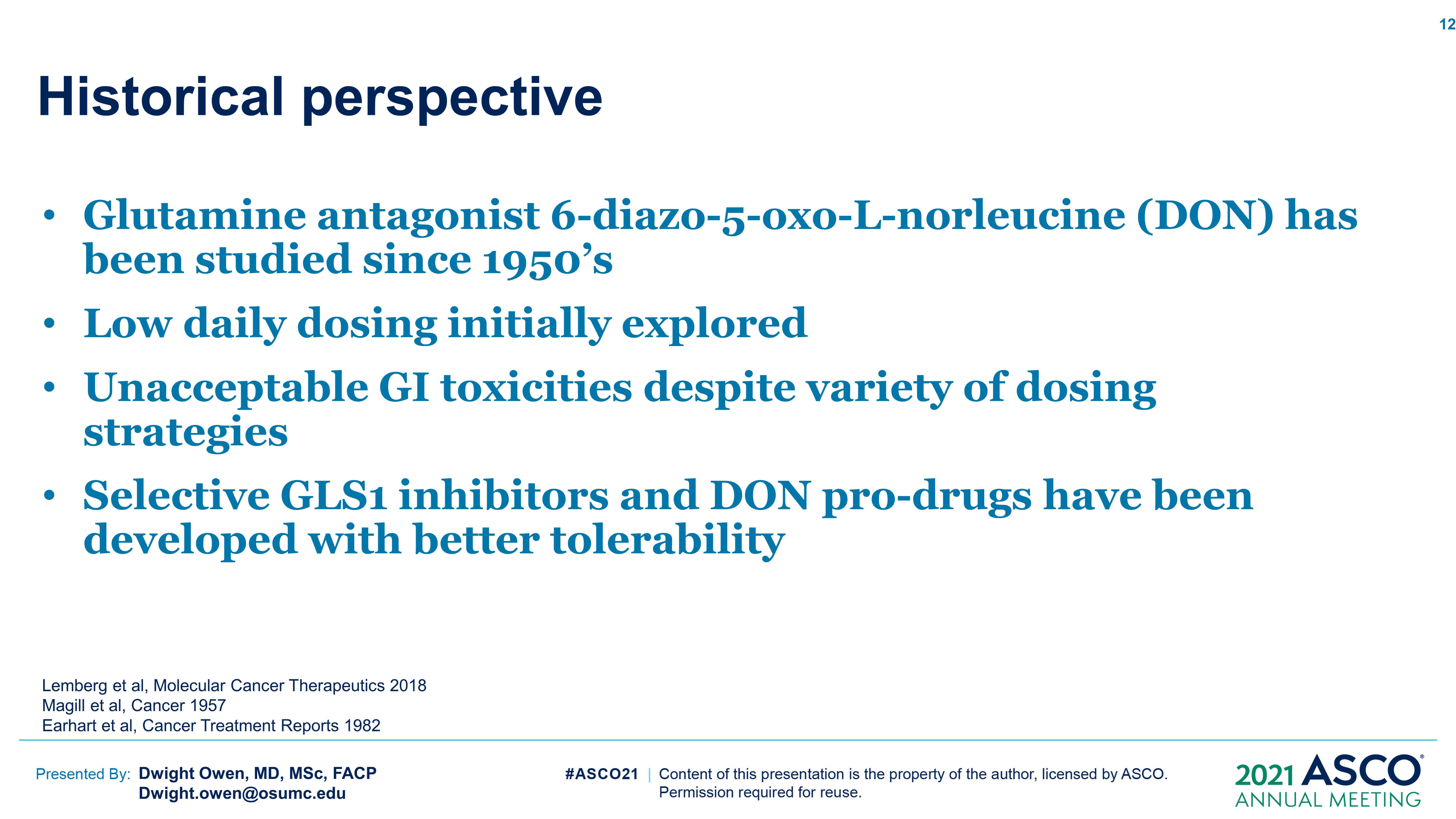 Historical perspective
Content of this presentation is the property of the author, licensed by ASCO. Permission required for reuse.
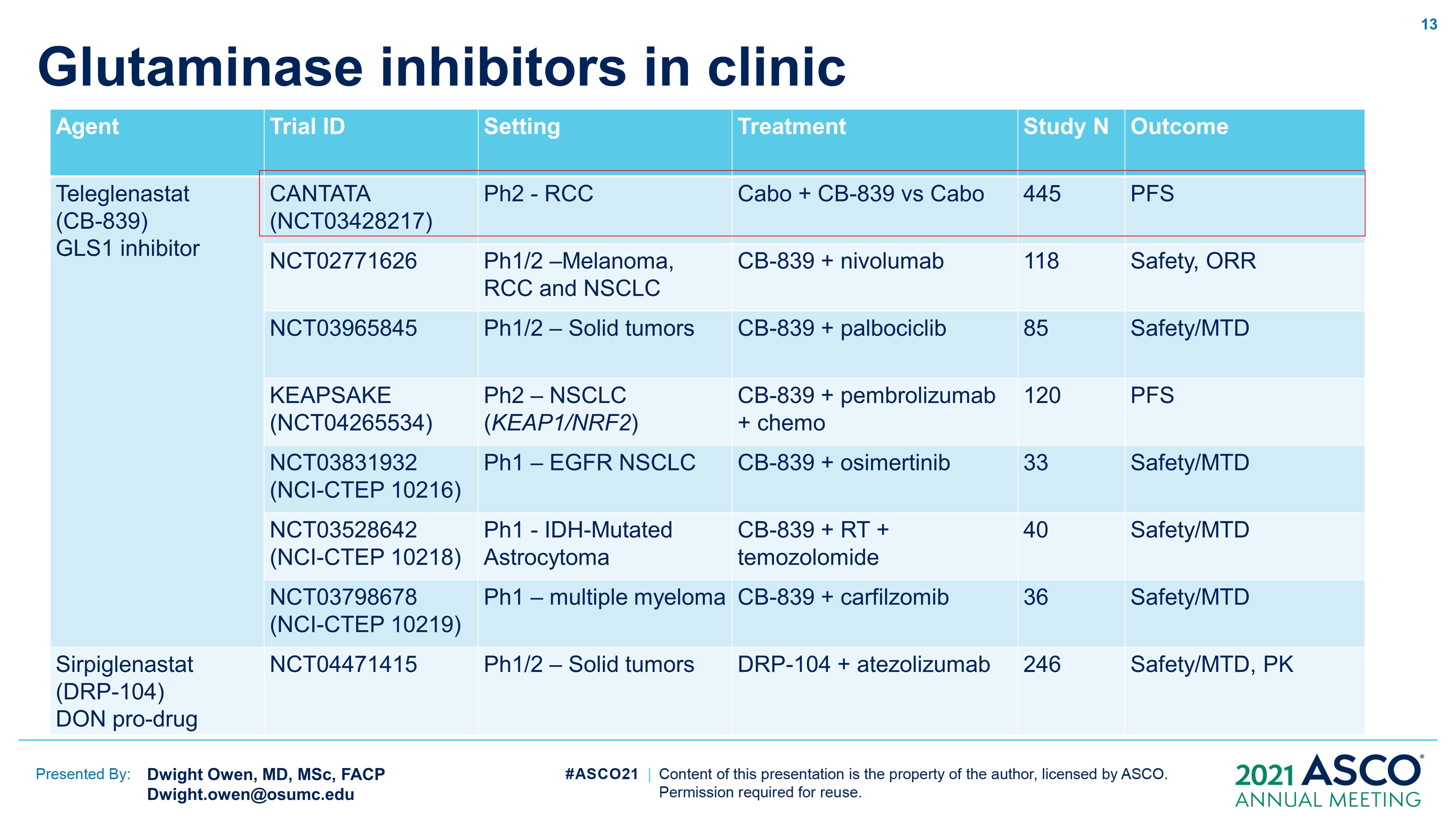 Glutaminase inhibitors in clinic<br />
Content of this presentation is the property of the author, licensed by ASCO. Permission required for reuse.
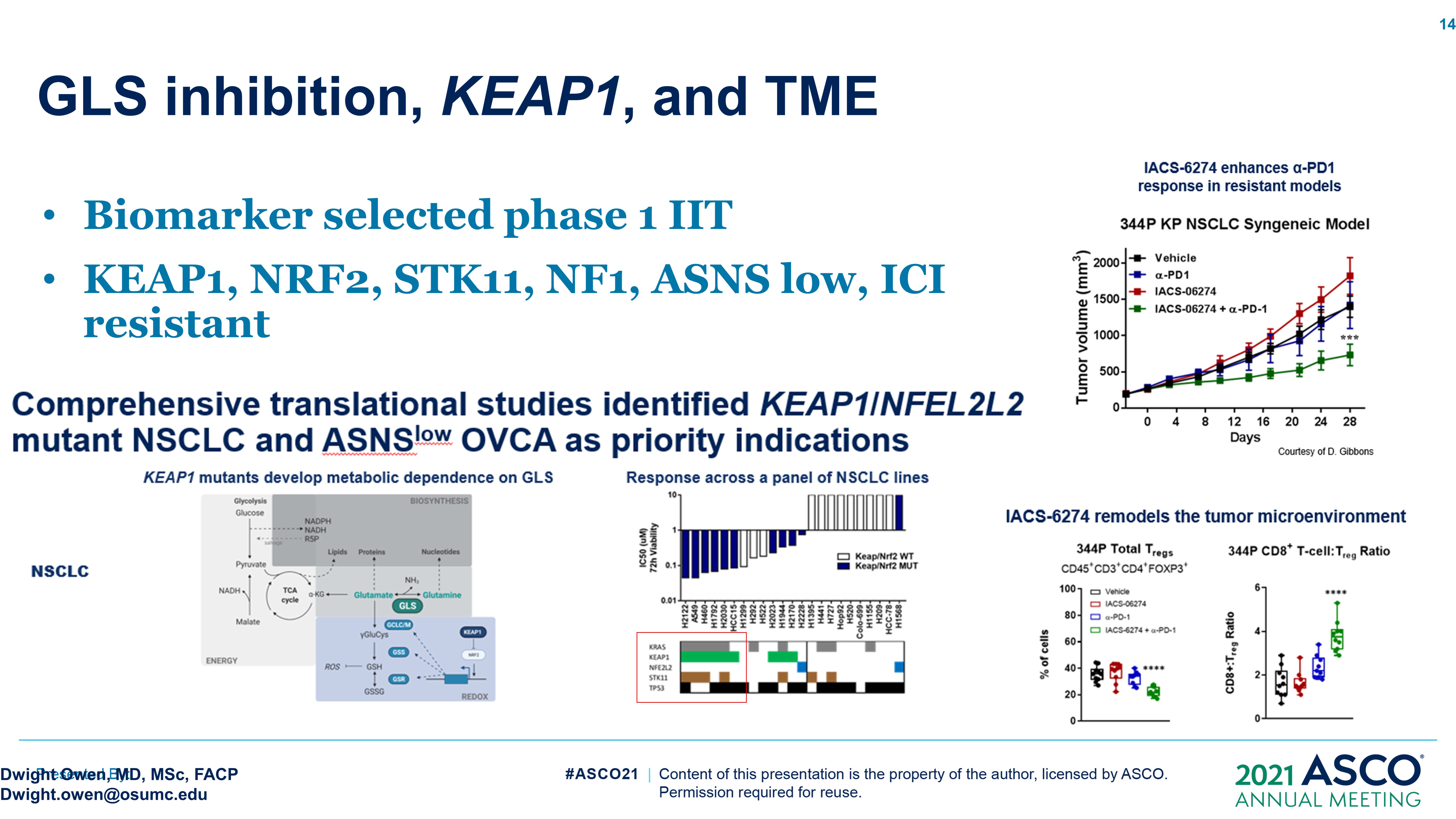 GLS inhibition, KEAP1, and TME
Content of this presentation is the property of the author, licensed by ASCO. Permission required for reuse.
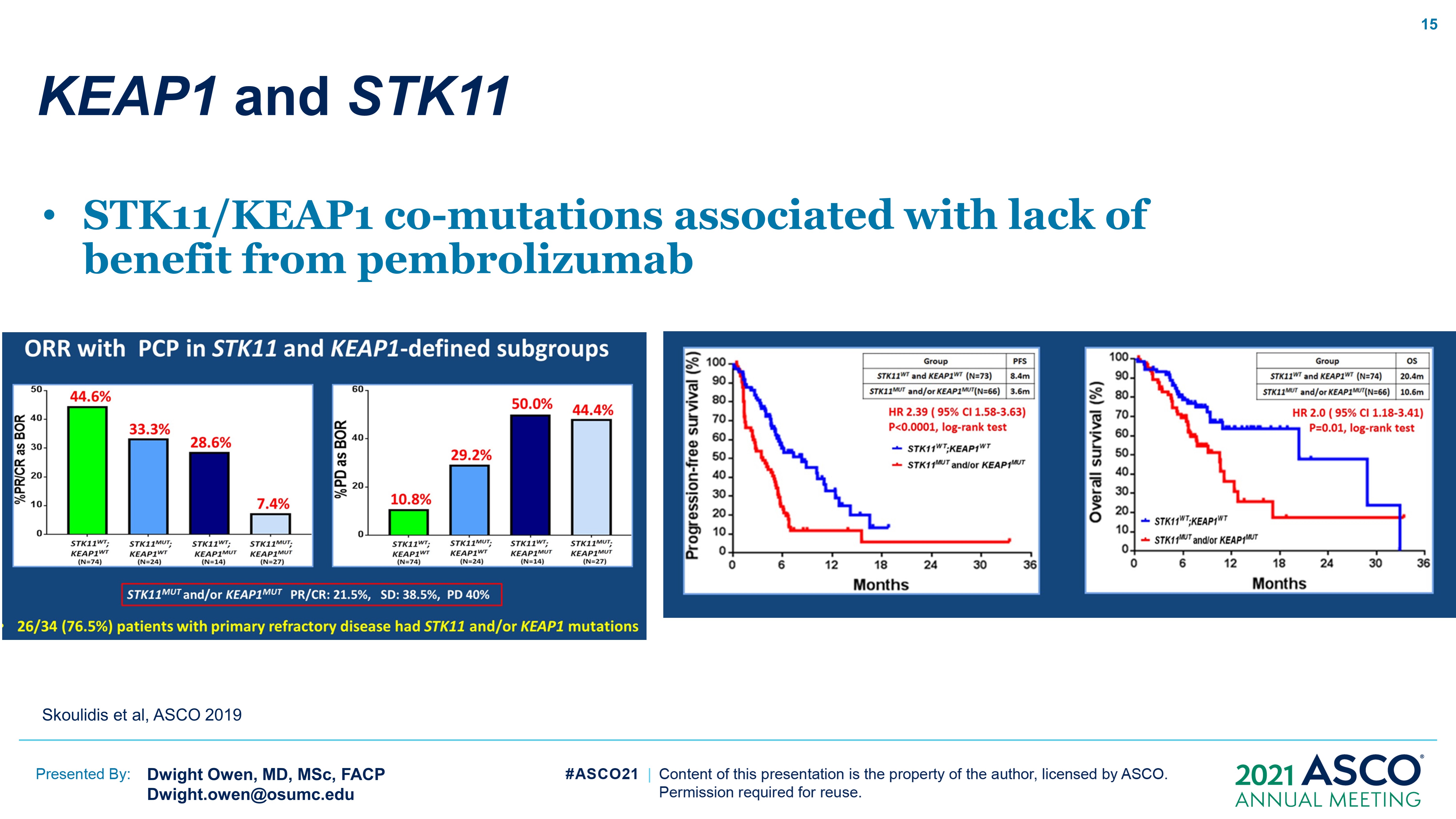 KEAP1 and STK11
Content of this presentation is the property of the author, licensed by ASCO. Permission required for reuse.
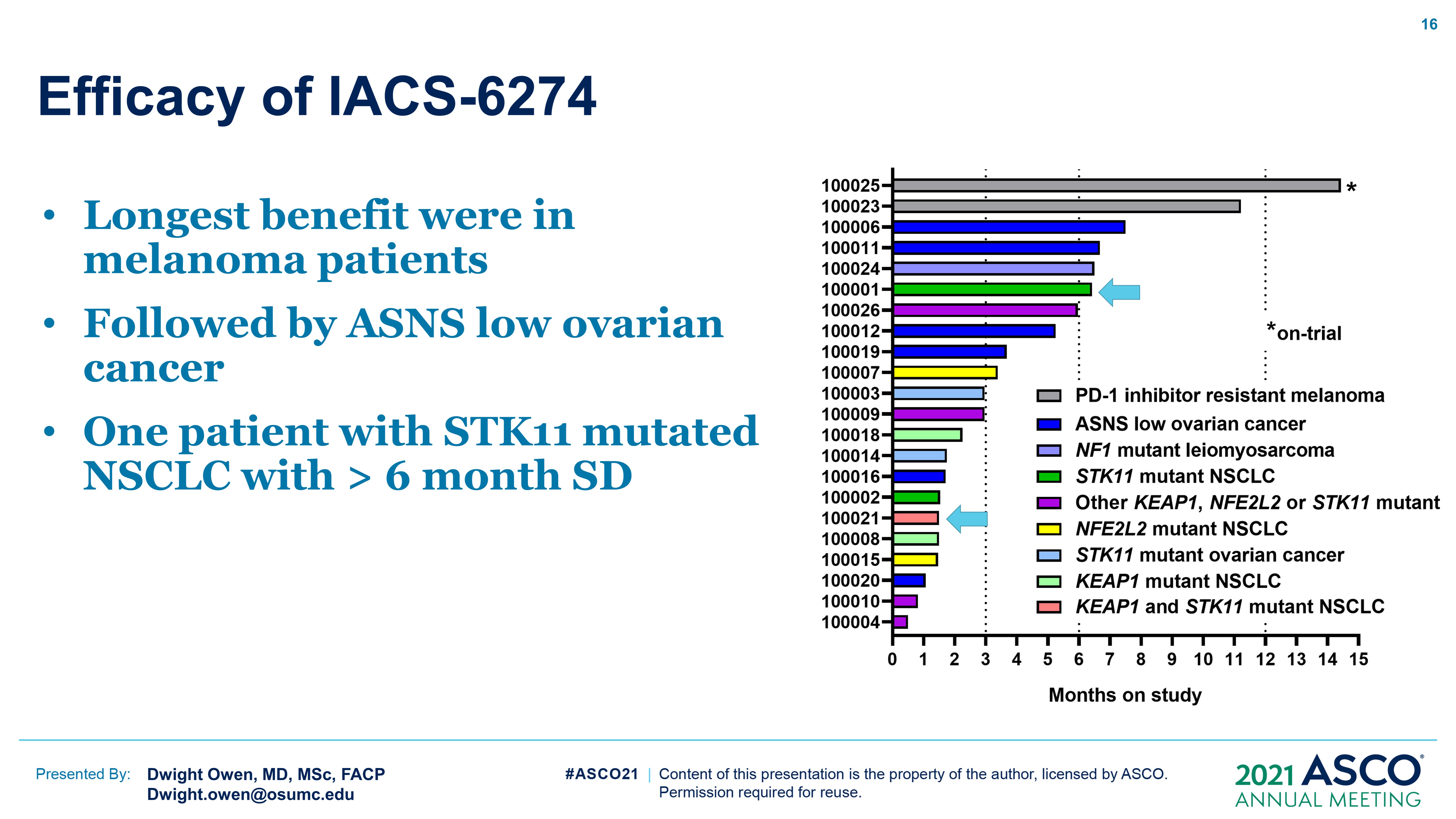 Efficacy of IACS-6274
Content of this presentation is the property of the author, licensed by ASCO. Permission required for reuse.
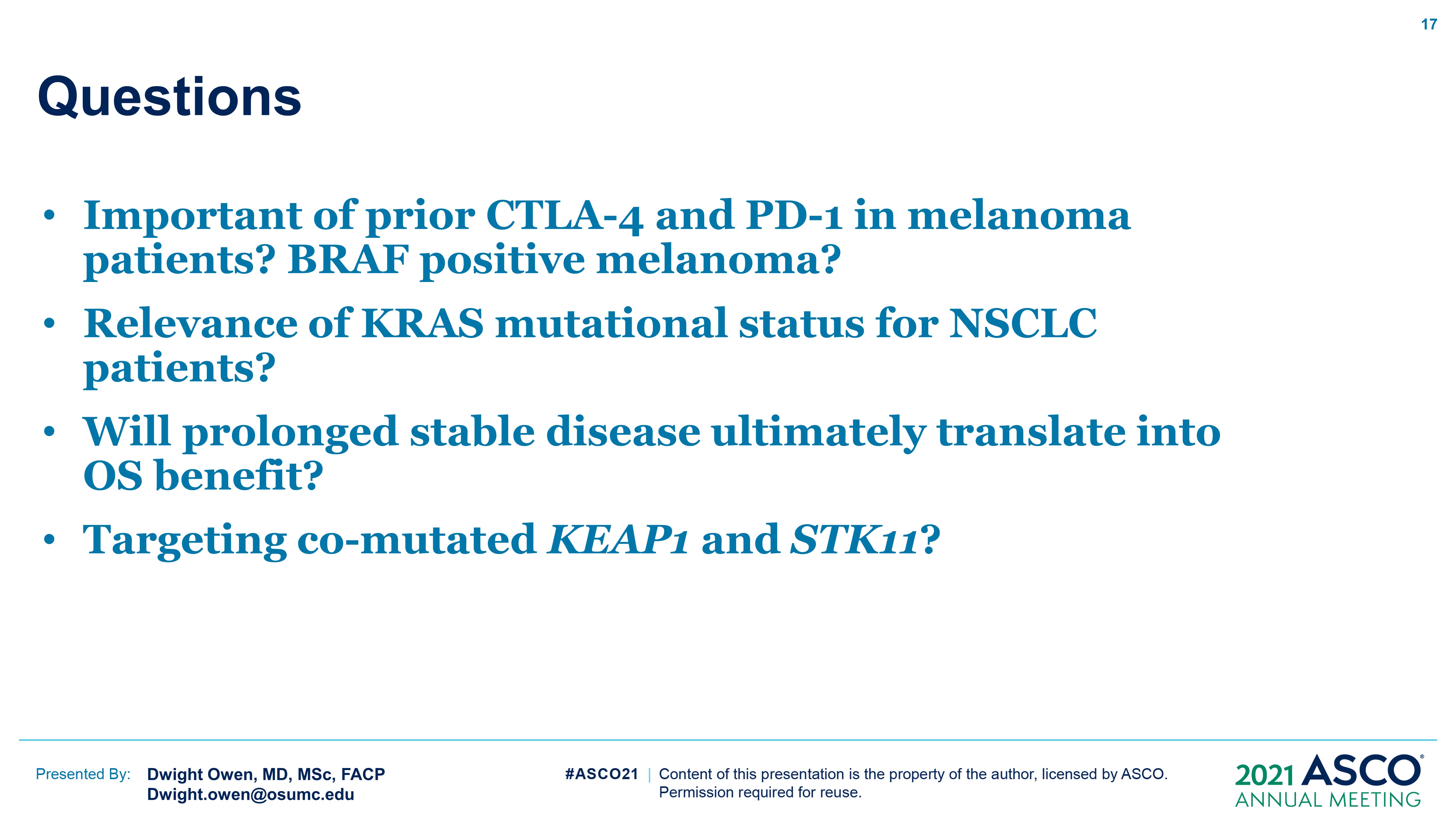 Questions
Content of this presentation is the property of the author, licensed by ASCO. Permission required for reuse.
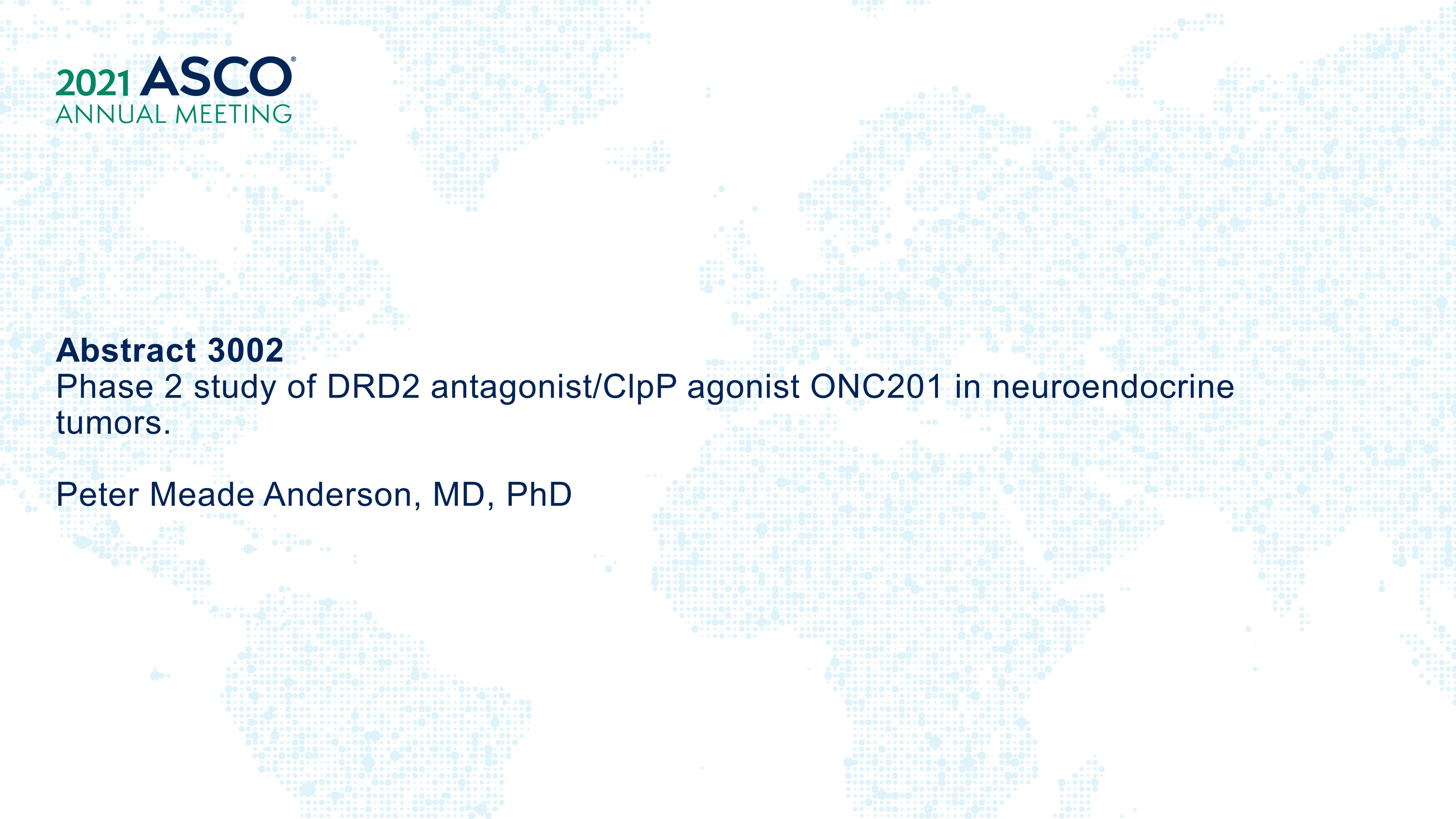 Abstract 3002<br />Phase 2 study of DRD2 antagonist/ClpP agonist ONC201 in neuroendocrine tumors.<br /><br />Peter Meade Anderson, MD, PhD<br />
Content of this presentation is the property of the author, licensed by ASCO. Permission required for reuse.
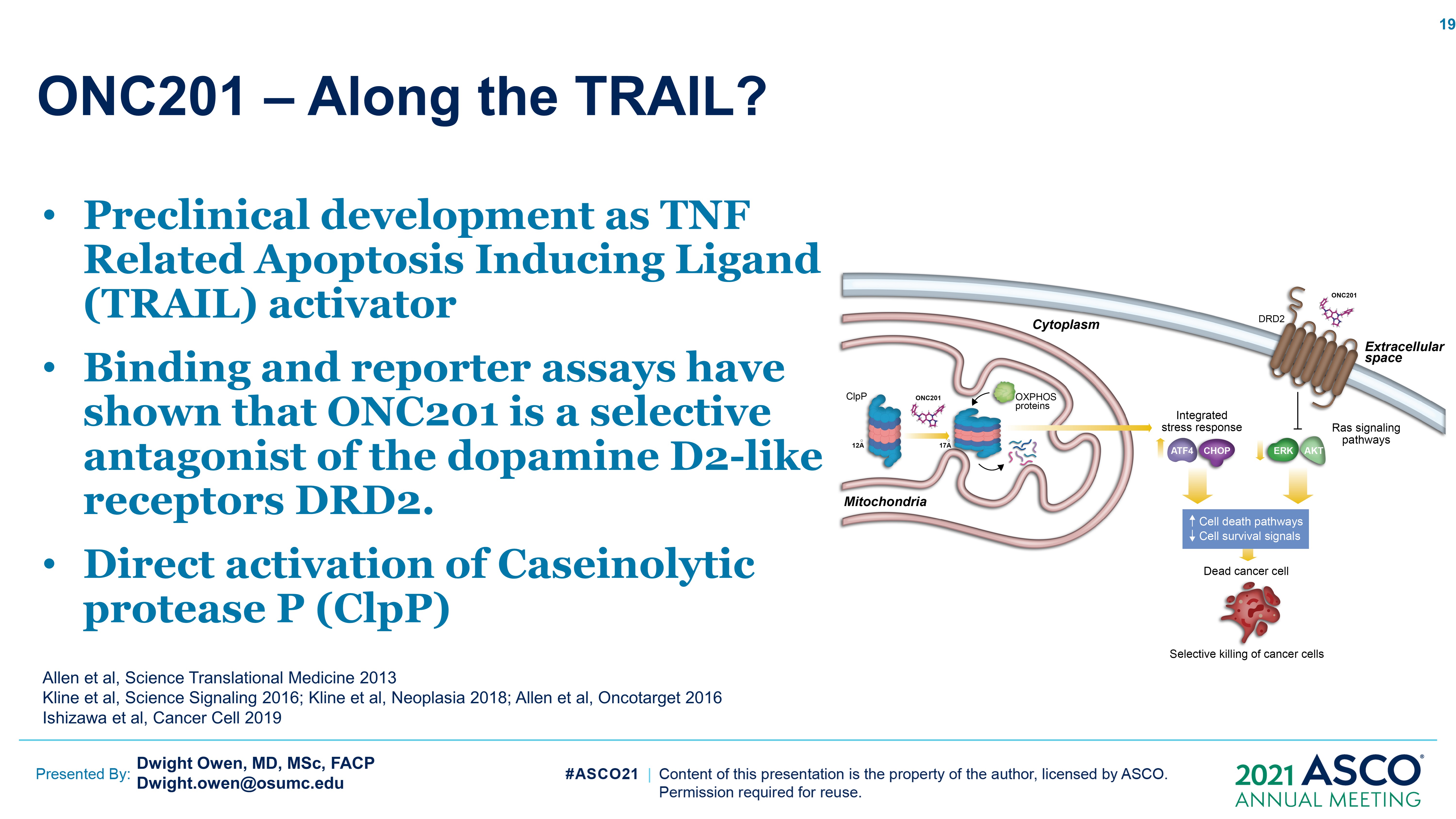 ONC201 – Along the TRAIL?
Content of this presentation is the property of the author, licensed by ASCO. Permission required for reuse.
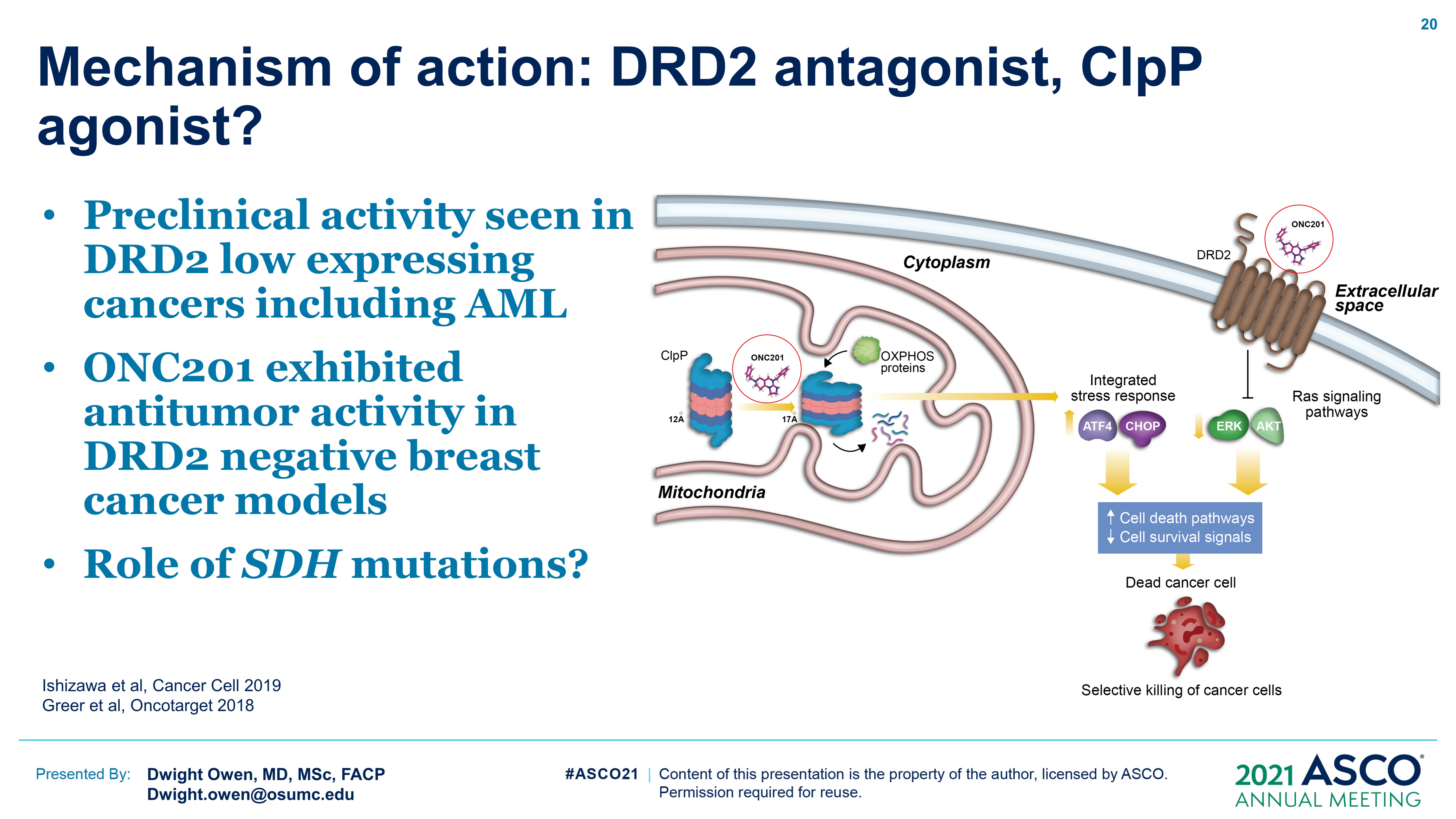 Mechanism of action: DRD2 antagonist, ClpP agonist?
Content of this presentation is the property of the author, licensed by ASCO. Permission required for reuse.
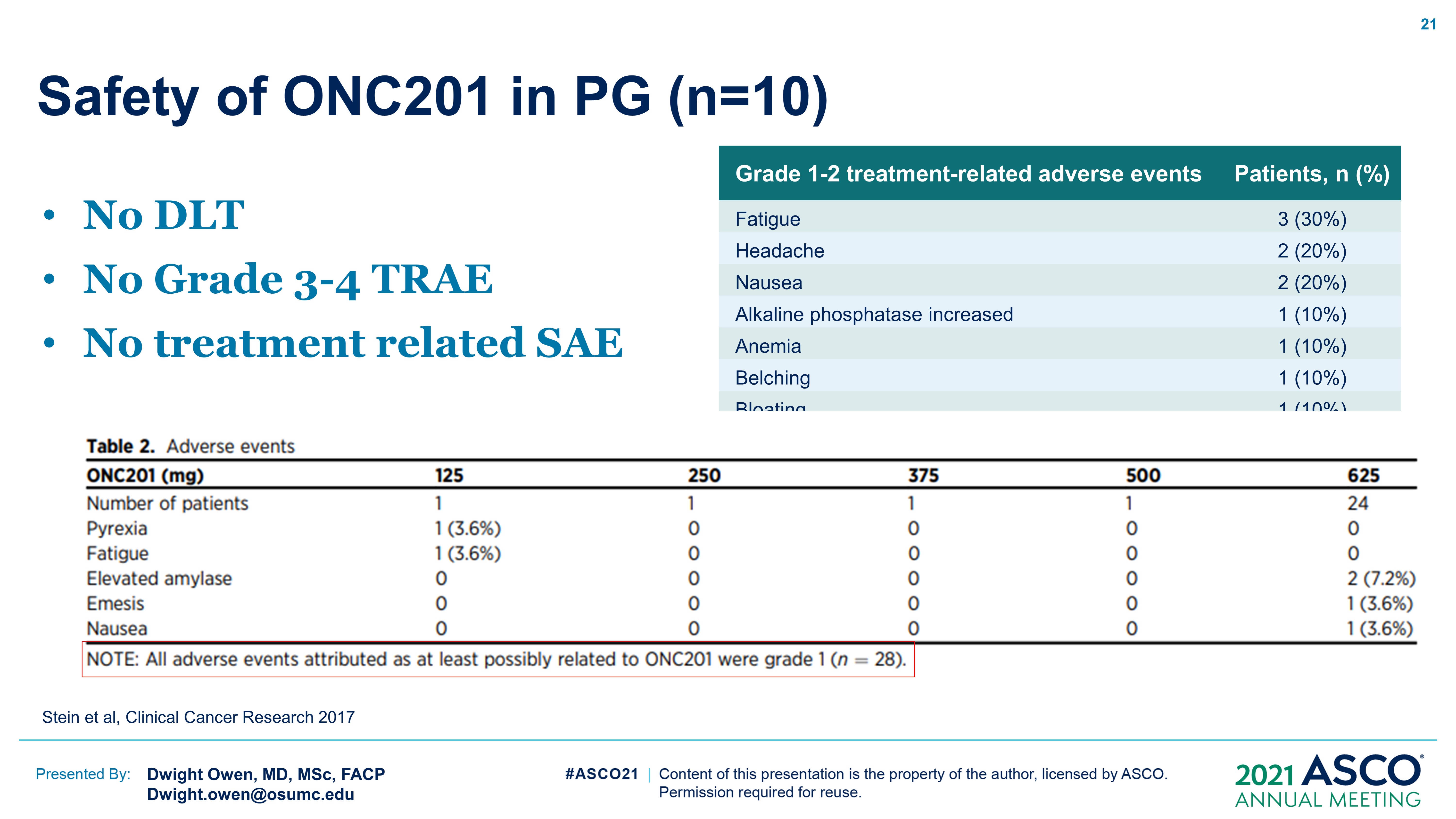 Safety of ONC201 in PG (n=10)
Content of this presentation is the property of the author, licensed by ASCO. Permission required for reuse.
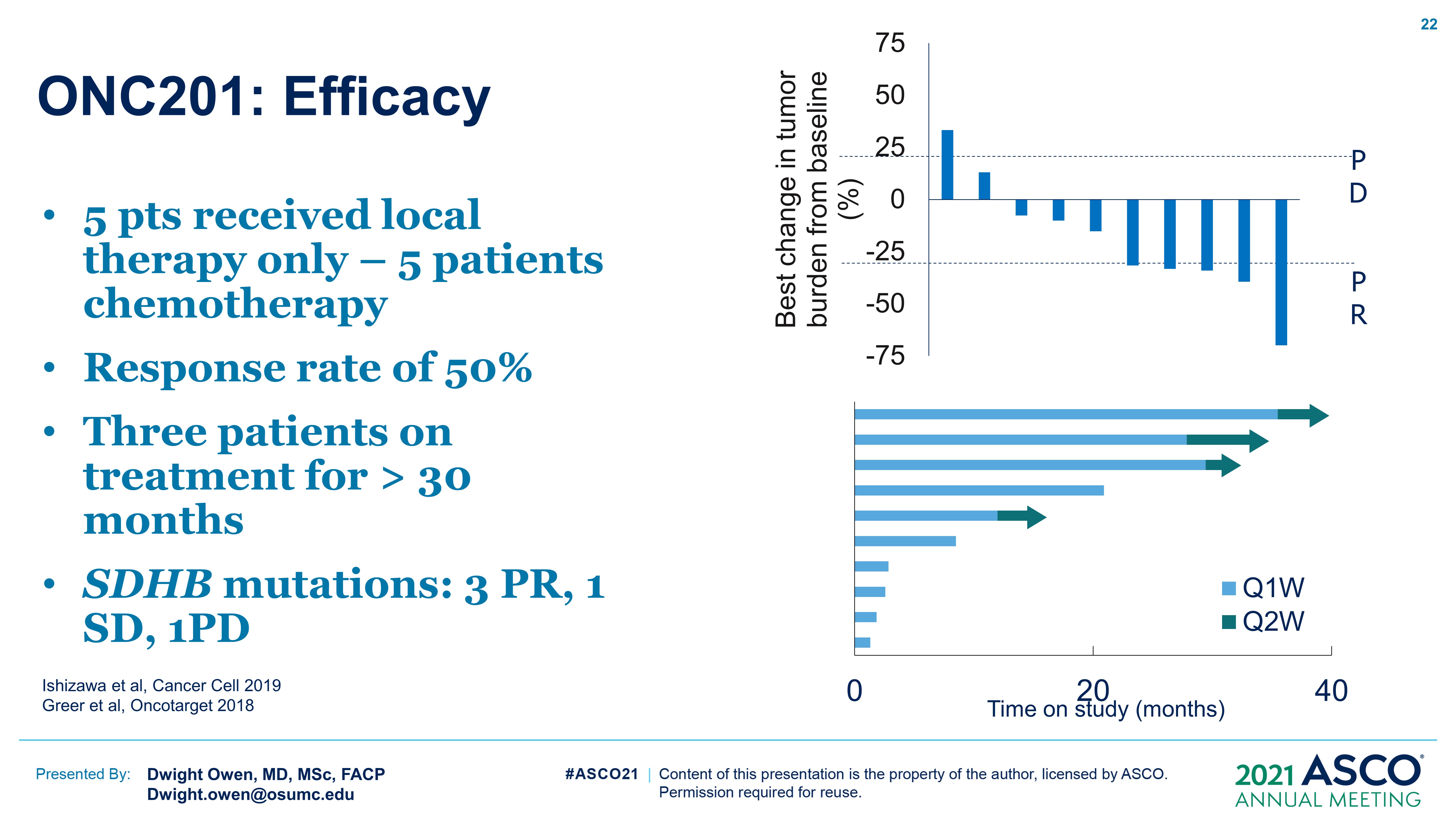 ONC201: Efficacy
Content of this presentation is the property of the author, licensed by ASCO. Permission required for reuse.
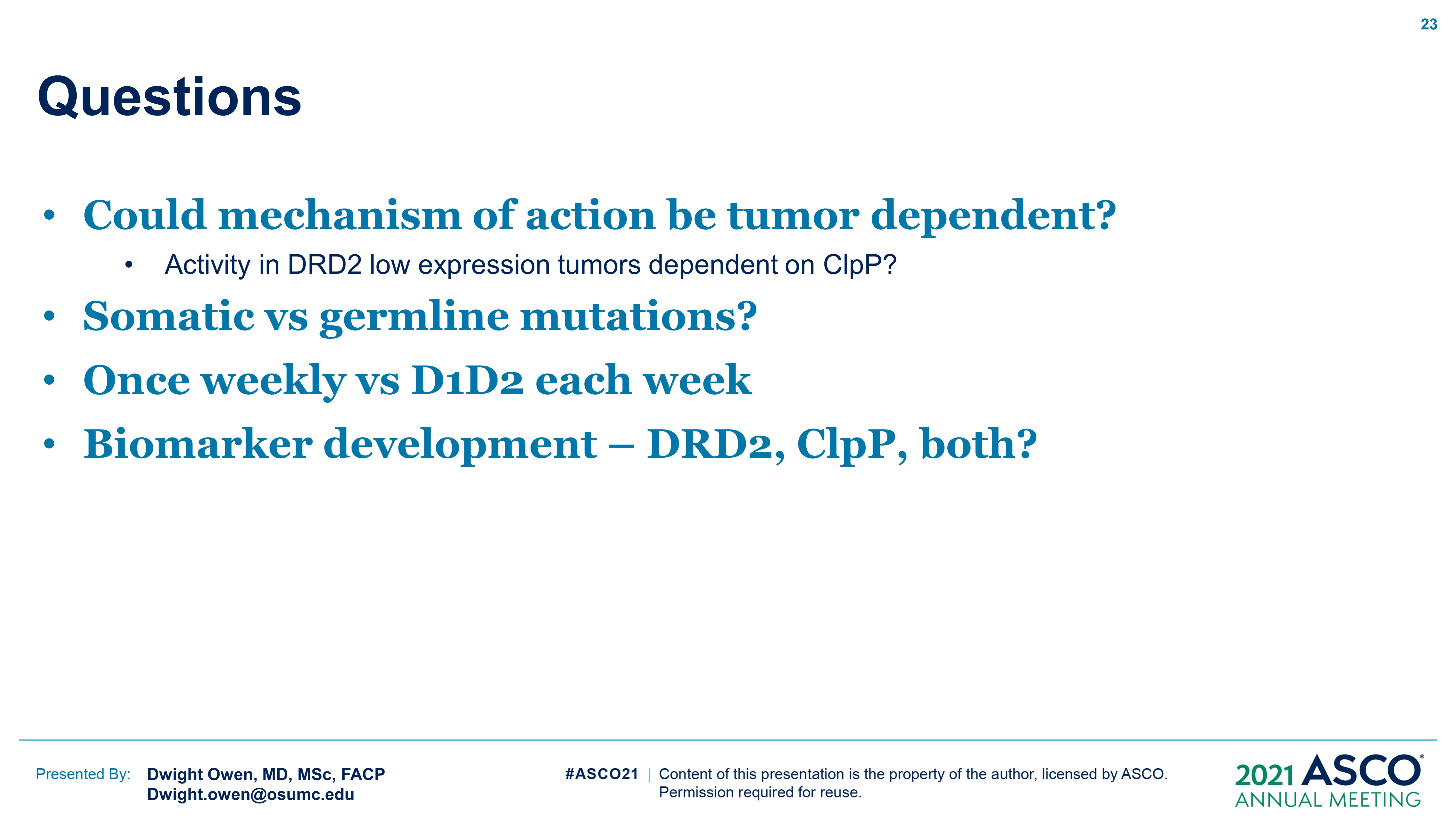 Questions
Content of this presentation is the property of the author, licensed by ASCO. Permission required for reuse.
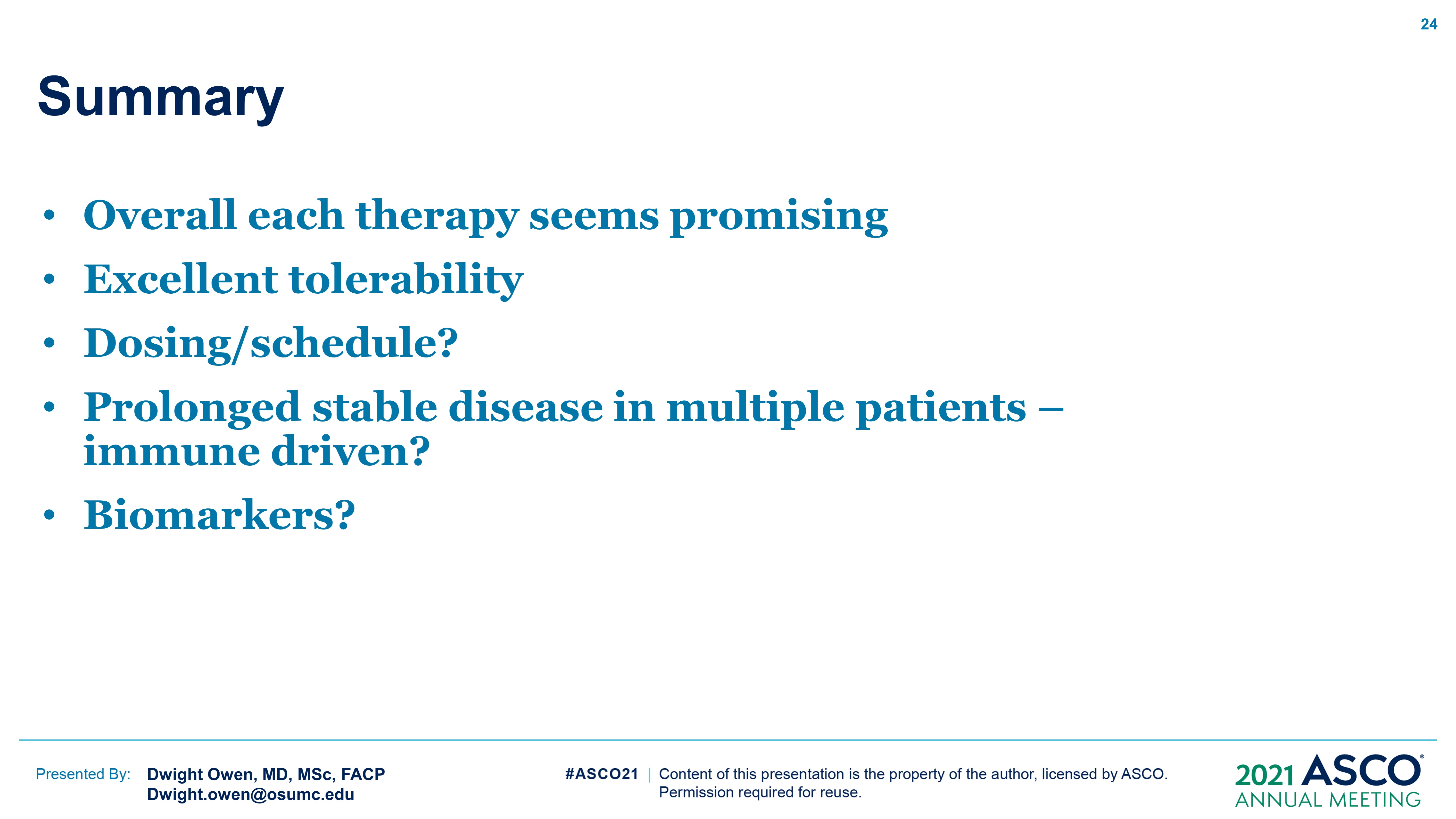 Summary
Content of this presentation is the property of the author, licensed by ASCO. Permission required for reuse.
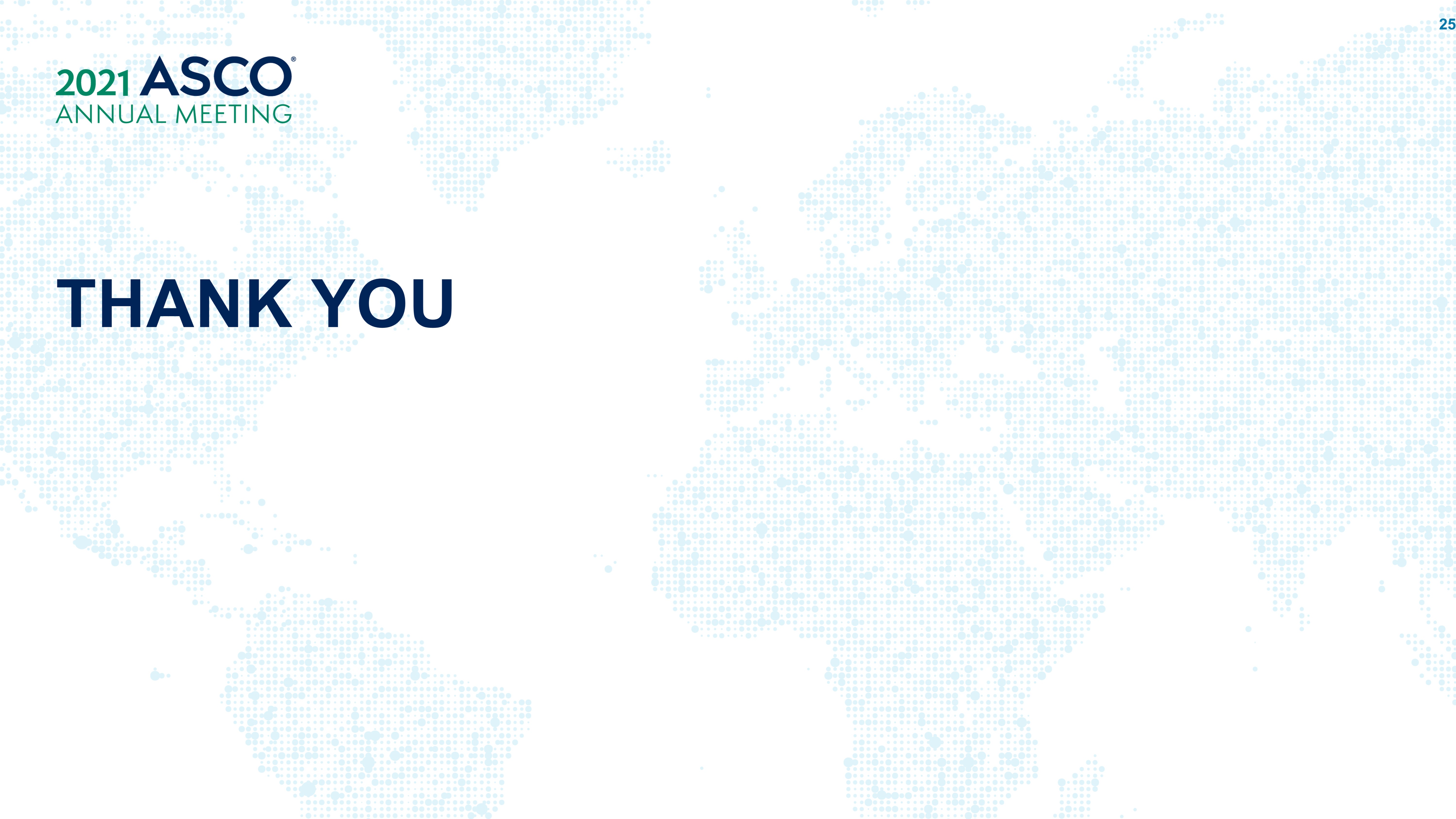 Thank you
Content of this presentation is the property of the author, licensed by ASCO. Permission required for reuse.